Ditta, evento, data
Cognome
Godersi l’acqua in sicurezza
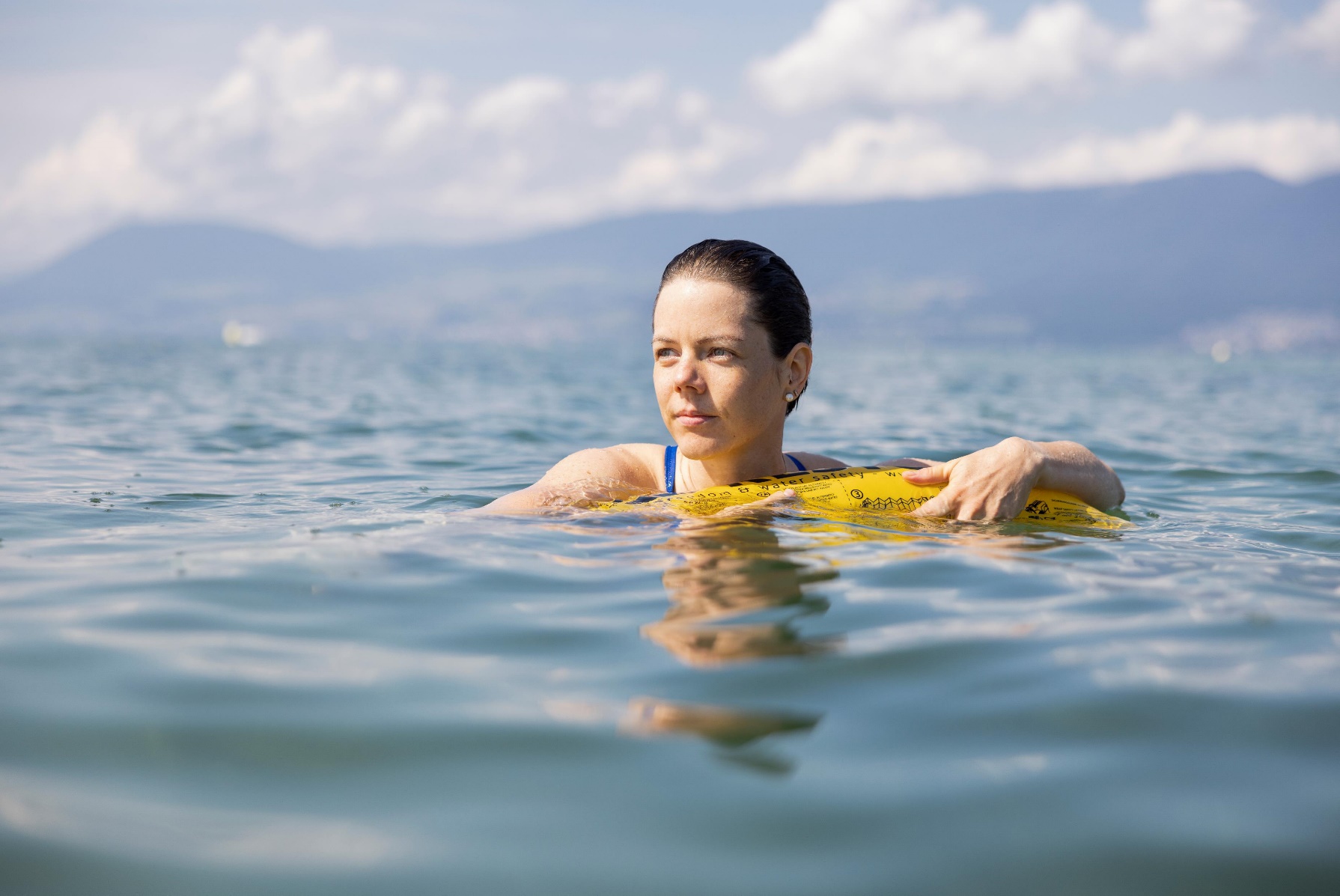 La Svizzera è un autentico paradiso acquatico: innumerevoli piscine, laghi e fiumi invitano a nuotare e a rinfrescarsi. 
Osserva questi consigli per non far colare a picco la sicurezza.
2
Pericoli durante la balneazione e il nuoto
Spavalderia
Capacità inadeguate
Consumo di alcol
Freddo
Correnti
3
I consigli più importanti
In acque libere usa un aiuto al galleggiamento (ad es. una boa da nuoto) e nuota sempre in compagnia di un’altra persona.
4
Boa da nuoto
Le boe da nuoto garantiscono visibilità e, in caso di emergenza, ti tengono a galla. 
Attenzione: se nuoti nel fiume l’aiuto al galleggiamento non deve essere legato al corpo, poiché se la boa dovesse incastrarsi, la persona che nuota potrebbe venir trascinata sott’acqua dalla corrente. Eccezione: i modelli adatti per i fiumi con dispositivo di distacco rapido che, in caso d’emergenza, si staccano dal corpo.
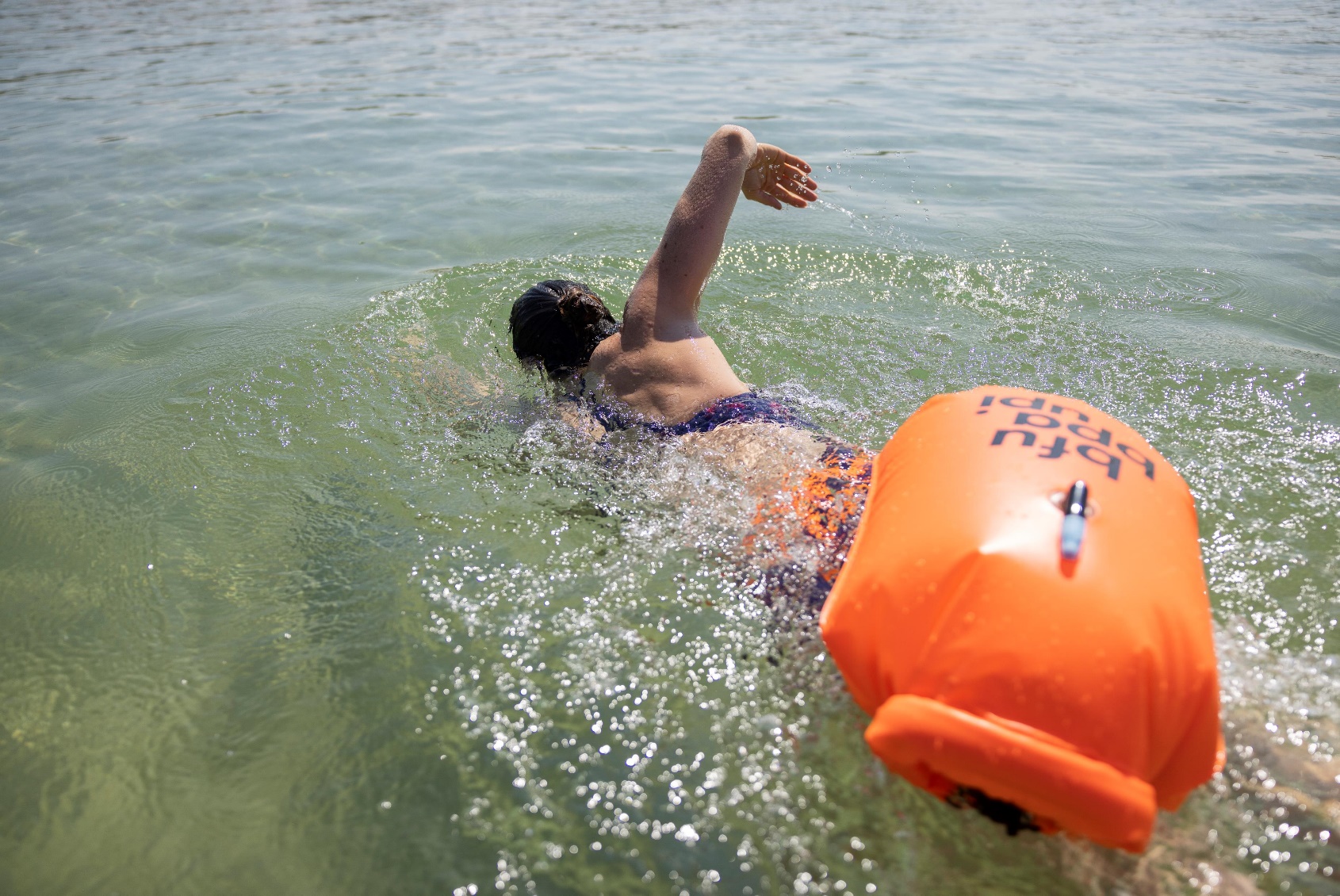 5
I consigli più importanti
In acque libere usa un aiuto al galleggiamento (ad es. una boa da nuoto) e nuota sempre in compagnia di un’altra persona. 
Tieni le bambine e i bambini sempre sott’occhio, i più piccoli a portata di mano.
6
I bambini e l’acqua
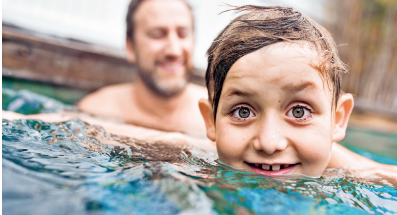 Bastano pochi secondi perché le bambine e i bambini anneghino in una spanna d’acqua. E nella maggior parte dei casi silenziosamente. È quindi fondamentale che i genitori o le persone che accompagnano sorveglino le bambine e i bambini con la massima attenzione.
Tieni sempre d’occhio le bambine e i bambini dentro o vicino all’acqua. 
Tieni i più piccoli a portata di mano, cioè al massimo a tre passi di distanza.
7
I consigli più importanti
In acque libere usa un aiuto al galleggiamento (ad es. una boa da nuoto) e nuota sempre in compagnia di un’altra persona. 
Tieni le bambine e i bambini sempre sott’occhio, i più piccoli a portata di mano.
Se non sei in perfetta forma, fai il bagno solo in una piscina o una struttura sorvegliata. 
Rinuncia ad alcol e droghe.
8
Alcol e droghe
L’alcool e le droghe offuscano la mente. Queste sostanze impediscono in effetti di individuare le situazioni di pericolo e inducono a sopravvalutare le proprie capacità. 
Non entrare mai in acqua dopo l’assunzione di bevande alcoliche o droghe!
9
I consigli più importanti
Usa un aiuto al galleggiamento in acque libere (ad es. una boa da nuoto) e nuota sempre in compagnia di un’altra persona. 
Tieni le bambine e i bambini sempre sott’occhio, i più piccoli a portata di mano.
Se non sei in perfetta forma, fai il bagno solo in una piscina o una struttura sorvegliata. 
Rinuncia ad alcol e droghe.
Osserva le sei regole per il bagnante della Società svizzera di salvataggio (SSS).
10
Le 6 regole per il bagnante della SSS
Non lasciare i bambini incustoditi vicino all’acqua. Tenere i bambini piccoli sotto controllo, a portata di mano.
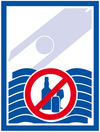 Non entrare mai in acqua dopo l’assunzione di bevande alcoliche o altre droghe. Non nuotare mai a stomaco pieno o completamente vuoto.
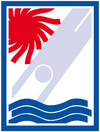 Non tuffarti sudato in acqua.Il corpo deve gradualmente abituarsi.
11
Le 6 regole per il bagnante della SSS
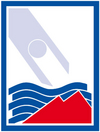 Non tuffarti in acque torbide o sconosciute. Le situazioni sconosciute presentano pericoli.
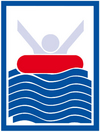 Non usare materassini e oggetti gonfiabili ausiliari per il nuoto in acque profonde: essi non danno alcuna sicurezza.
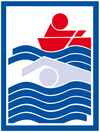 Non nuotare lunghe distanze da solo. Anche il corpo meglio allenato può subire debolezze.
12
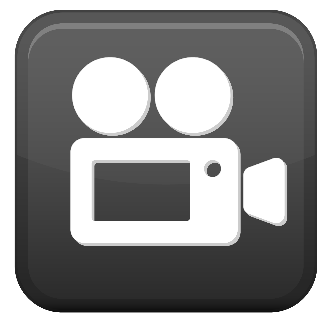 Video «Balneazione e nuoto»
13
Maggiori informazioni
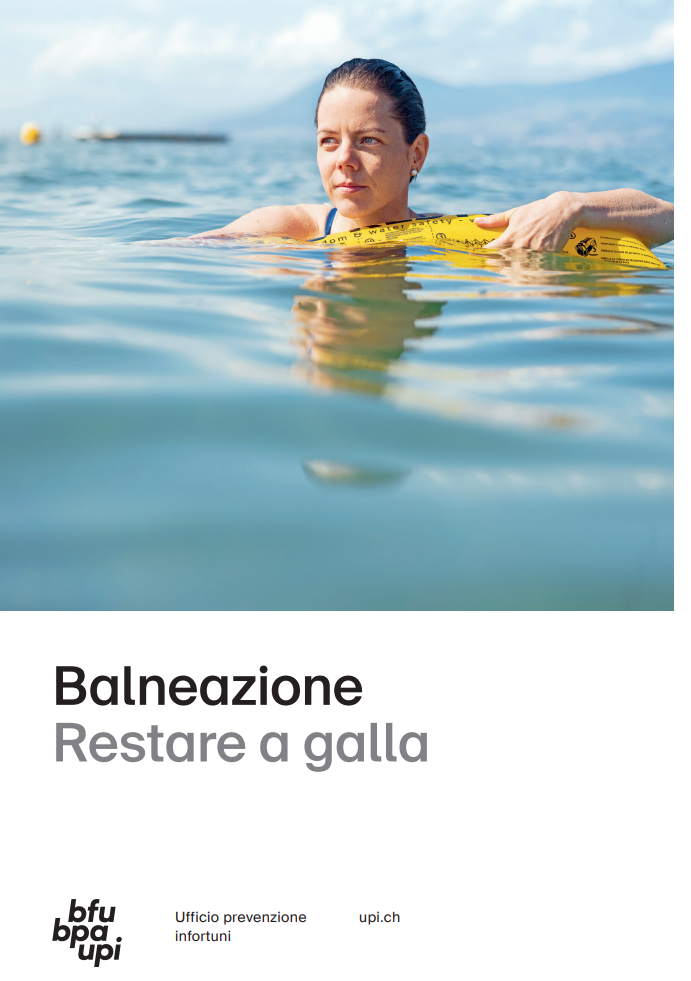 Trovi maggiori informazioni sull’argomento nell’opuscolo 
«Balneazione» (art. n. 3.009)
Puoi ordinarlo gratuitamente su:upi.ch/ordinare.

Trovi altri consigli per la prevenzione degli infortuni su upi.ch.
14